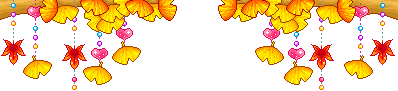 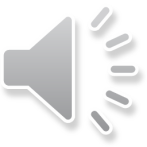 Toán
Bài 13
LUYỆN TẬP CHUNG
Giáo viên: Nguyễn Ngọc Yên
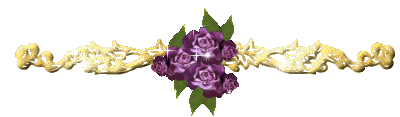 Tiết 1
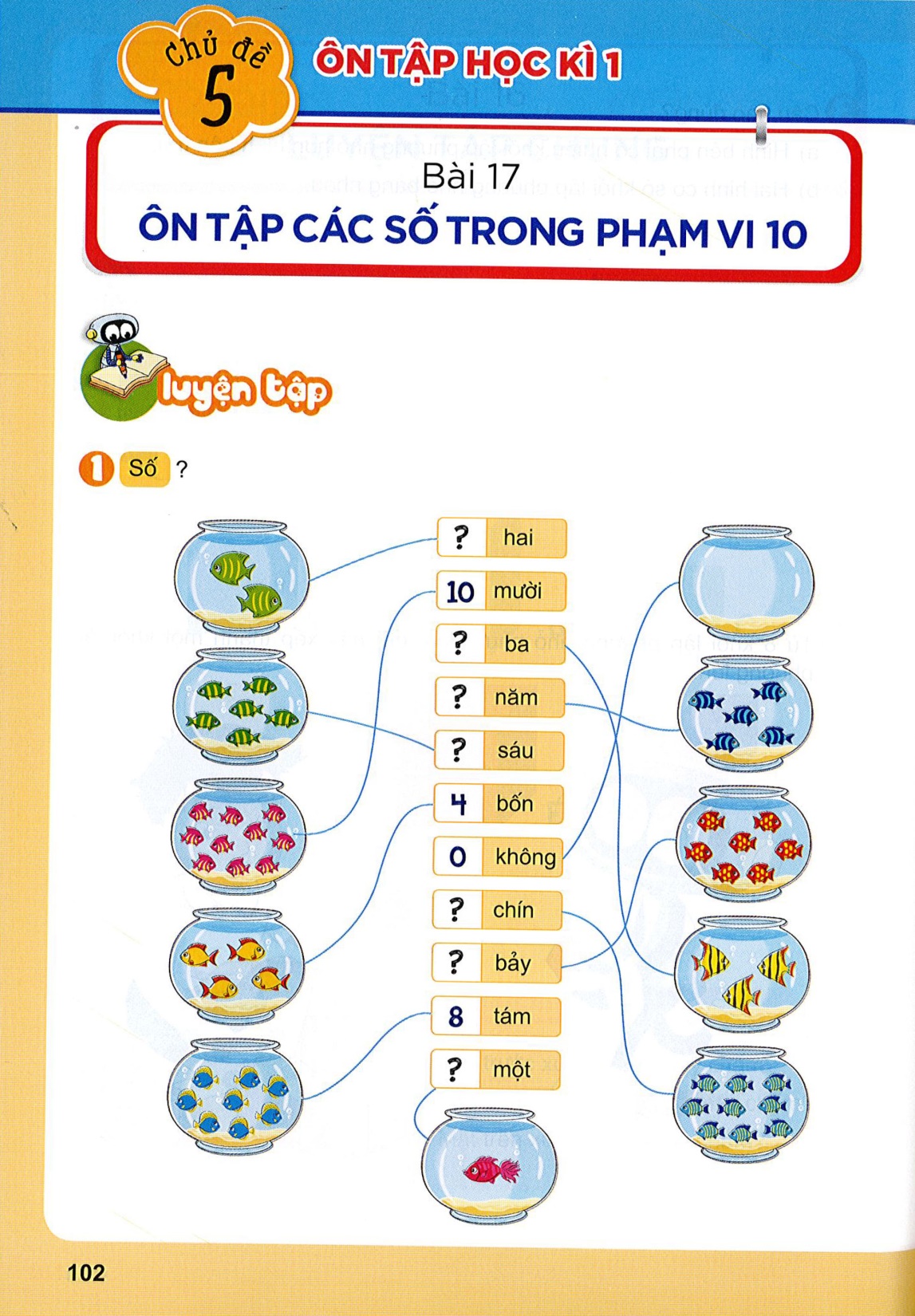 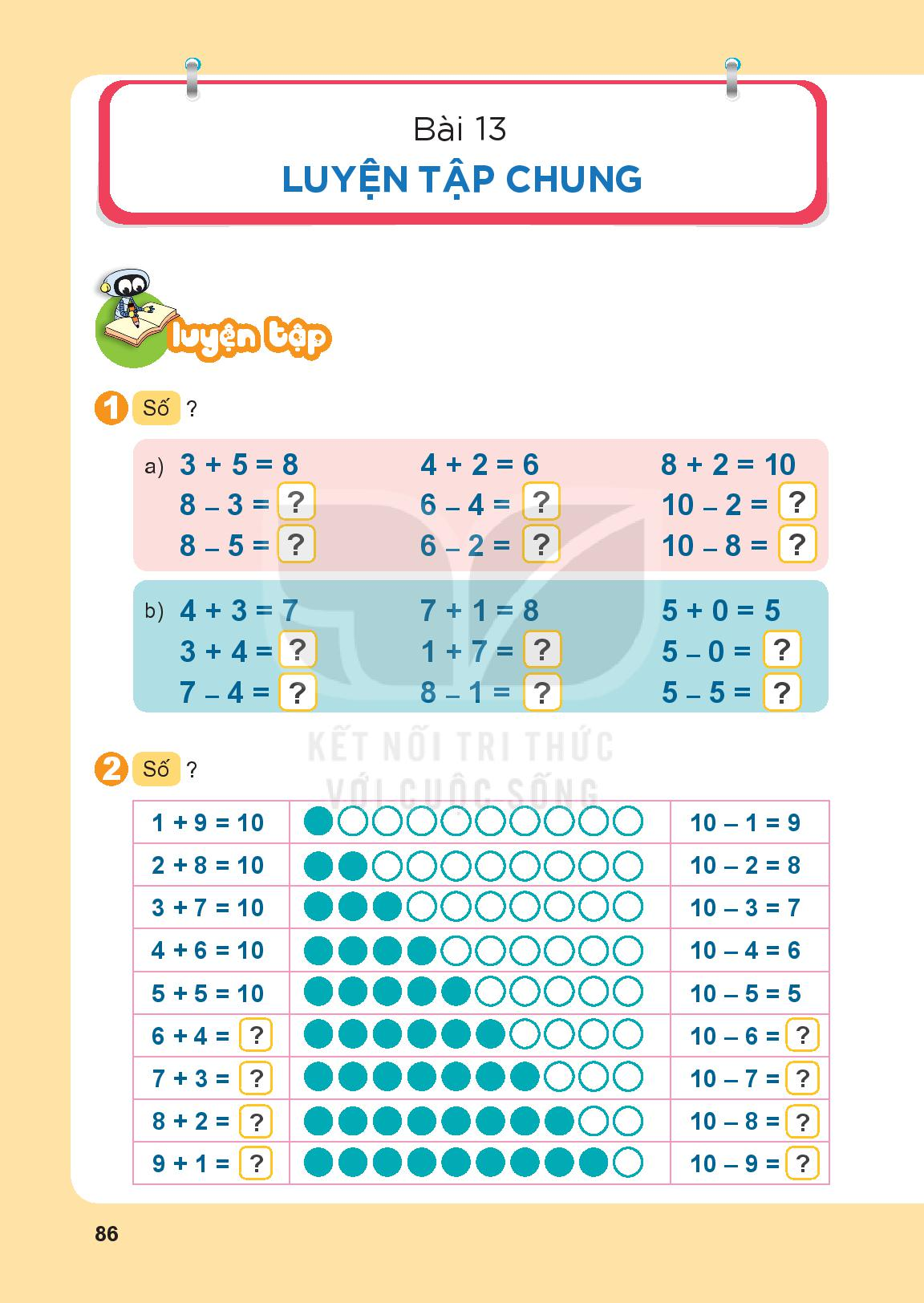 5
2
8
3
4
2
5
7
8
0
3
7
10
4
3
10
2
10
10
1
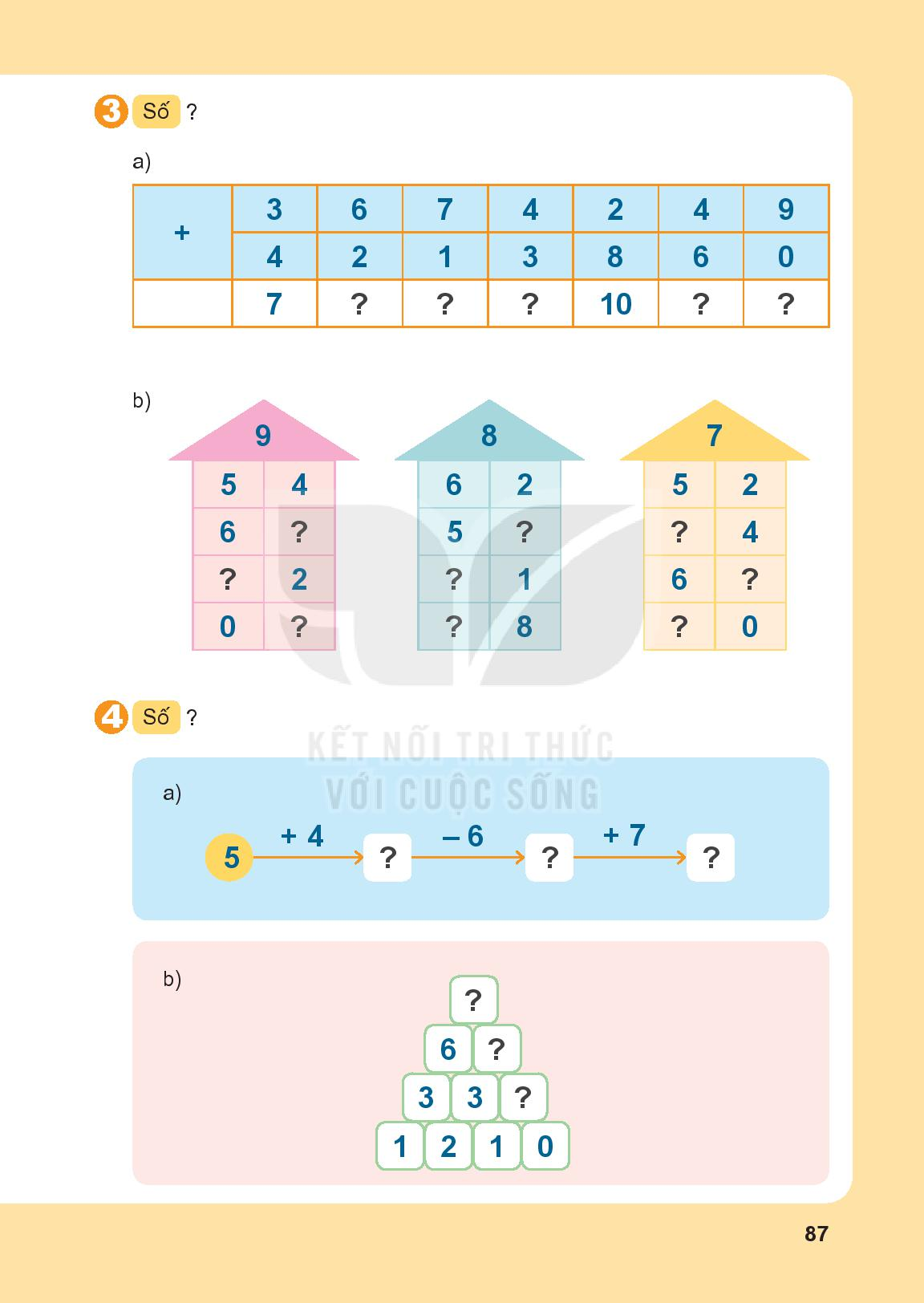 7
8
8
7
10
9
3
3
3
7
7
1
0
9
7
9
3
10
10
4
1
0
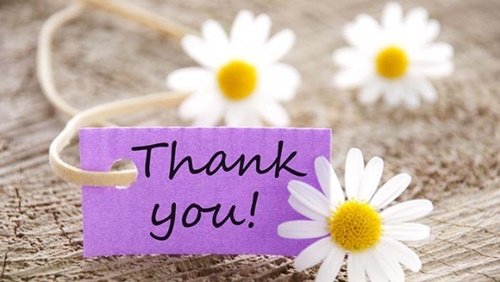 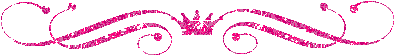 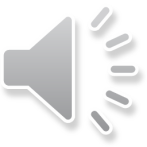